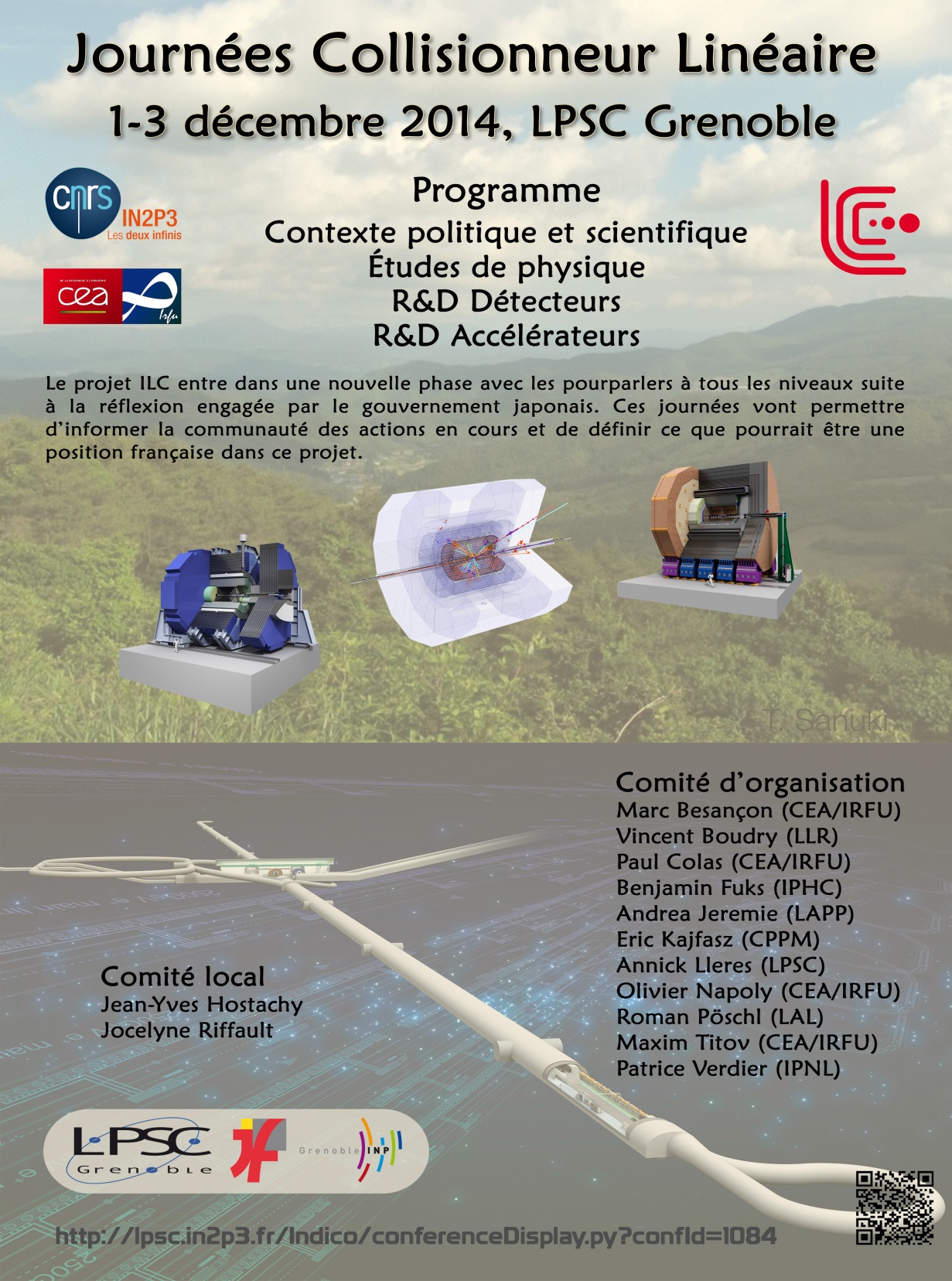 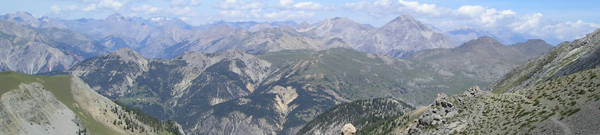 Model-independent 
WIMP searches 
at ILC 
with single photon


Andrii Chaus (CEA/DESY), 
Jenny List (DESY), 
Maxim Titov (CEA)
3rd “Journées Collisionneur Linéaire” Grenoble, France
December 1-3, 2014
Model - Independent WIMP Searches
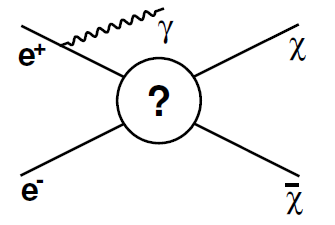 Search for direct WIMP pair production (with ISR
     photon) at colliders:
e+e-  ccg

Main background: e+e-  nng
ILC Study:

 - Observation / exclusion reach 
 - Effects of luminosity / beam polarization

Interpretation of the results using two 
     theoretical approaches

ILC/LHC Comparison
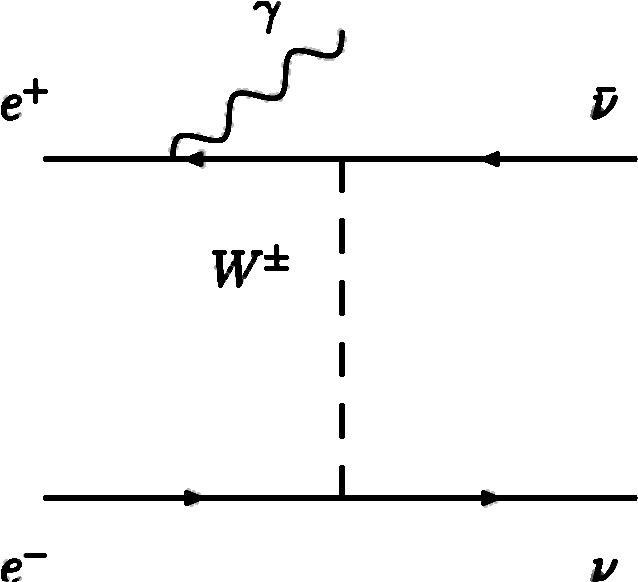 Comparison with theory-level studies (M. Perelstein et al, JHEP 1305 (2013) 138) 
for polarized and unpolarized beams  good agreement observed & sensitivity 
improved by advanced statistical treatment
        see talk Jenny List, 2014 LCWS Meeting, Chicago, May 10-14, 2014
Theory: Cosmological Approach
A. Birkedal et al. [hep-ph/0403004]
Signal cross section:
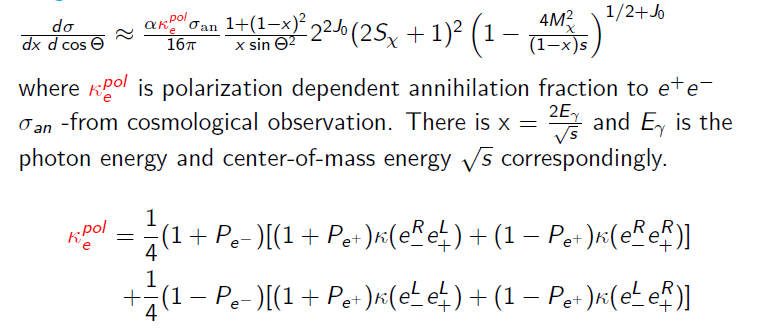 Signal cross section derivation:
Annihilation cross section san determined by WDM
Crossing symmetry: san  s (e+e-cc )
Inclusion of ISR photon: s (e+e-cc)
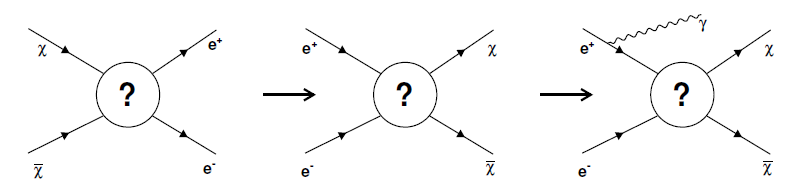 Theory: Effective Operator Approach
Parametrize “?” (coupling of WIMP to electron and positron) as:
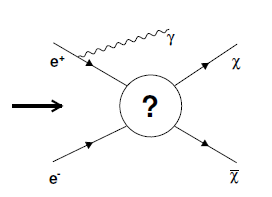 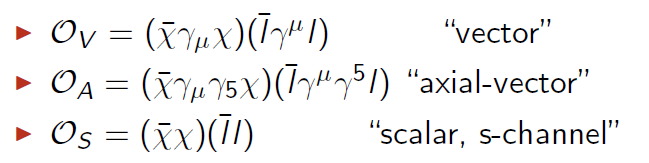 POLARIZATION DEPENDENCE:
Double differential cross-section for Vector operator:
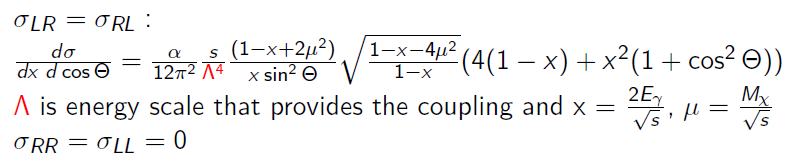 For axial-vector and scalar s-channel operators:
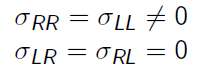 Theoretical Approaches: Cosmological vs Effective Operator
COSMOLOGICAL APPROACH

FREE PARAMETERS:

Mc – WIMP mass

Sc – WIMP spin

ke - fraction of WIMP pair 
      annihilation into e+e- (s ~ ke pol)

J – angular momentum of dominant
     partial wave
EFFECTIVE OPERATOR APPROACH

FREE PARAMETERS:

Mc – WIMP mass

Sc – WIMP spin = ½

L – energy scale of New Physics
      (s ~ 1/L4)

Choice of operator (vector; axial;
      scalar, s-channel)
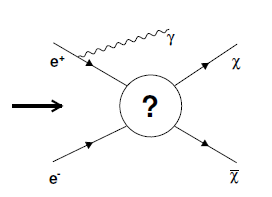 From Cosmological observation: san
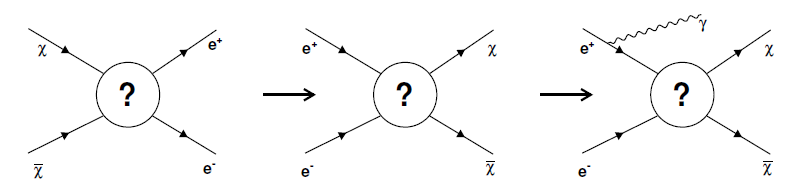 Detector Simulation and Reconstruction
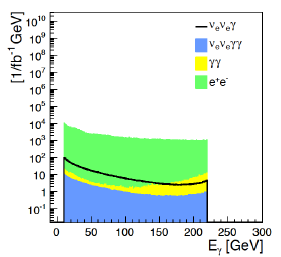 Monte Carlo (used LOI):

SM: ILD 00 SM DSTs 
             at 500 GeV 

Signal: 
    reweighting of ννγ process

Event reconstruction:

Particle Flow: Pandora algorithm

At least one photon with Eγ > 10 GeV
     and |cos(Θ)| < 0.997

No track with pTtrack > 3 GeV

Evis – Eg < 20 GeV 

Beam Calo veto on high energetic e/ g
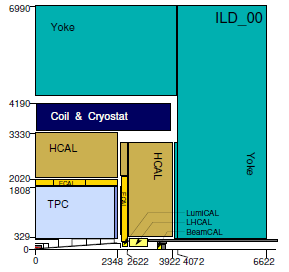 Before
selection
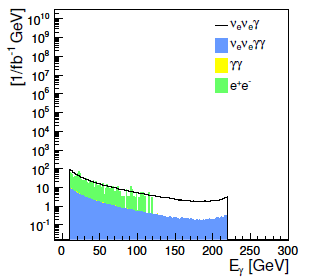 After all
selection 
cuts applied
Selection Cuts and Irreducible Background
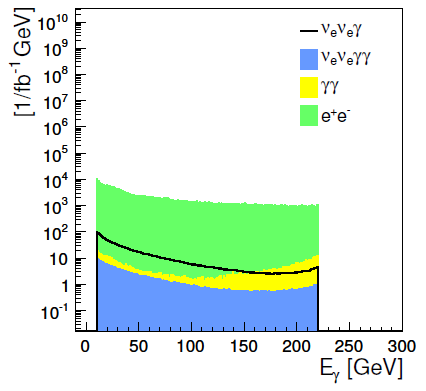 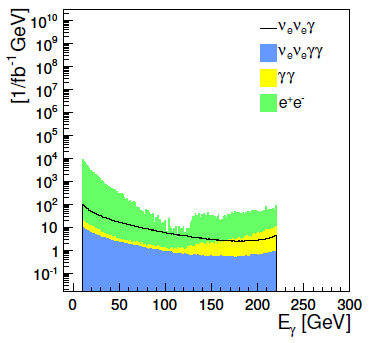 Irreducible background:

Radiative Bhabha’s:
      e+e-  e+e- g

Mimicks signal if e+e- is not
     detected

Crucial to apply veto from
      BeamCal

Forward e+/e-tagging 
      capabilities are very 
      important

Smaller crossing angle
      would be advantageous

Note: current study based
     on RDR beam parameters
2. After cut
 pTtrack <3 GeV
1. Preselection
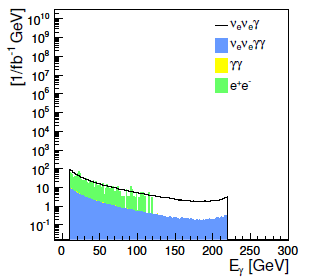 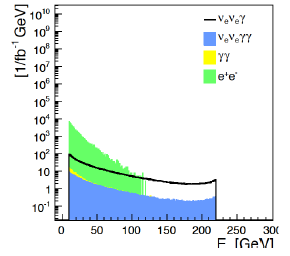 3. After 
Evis–Eg<20 GeV, 
but before
BeamCal veto
4. After all
selection 
cuts applied
Signal and Backgrounds
SIGNAL EVENTS:

    no significant difference in shape 
        between polarized and unpolarized
        beams (vector-operator, L = 1580 GeV)
Sum of all background processes: nnγ, γγ, e+e-:
Using electron polarization number of nng 
background events can be suppressed by 80%:
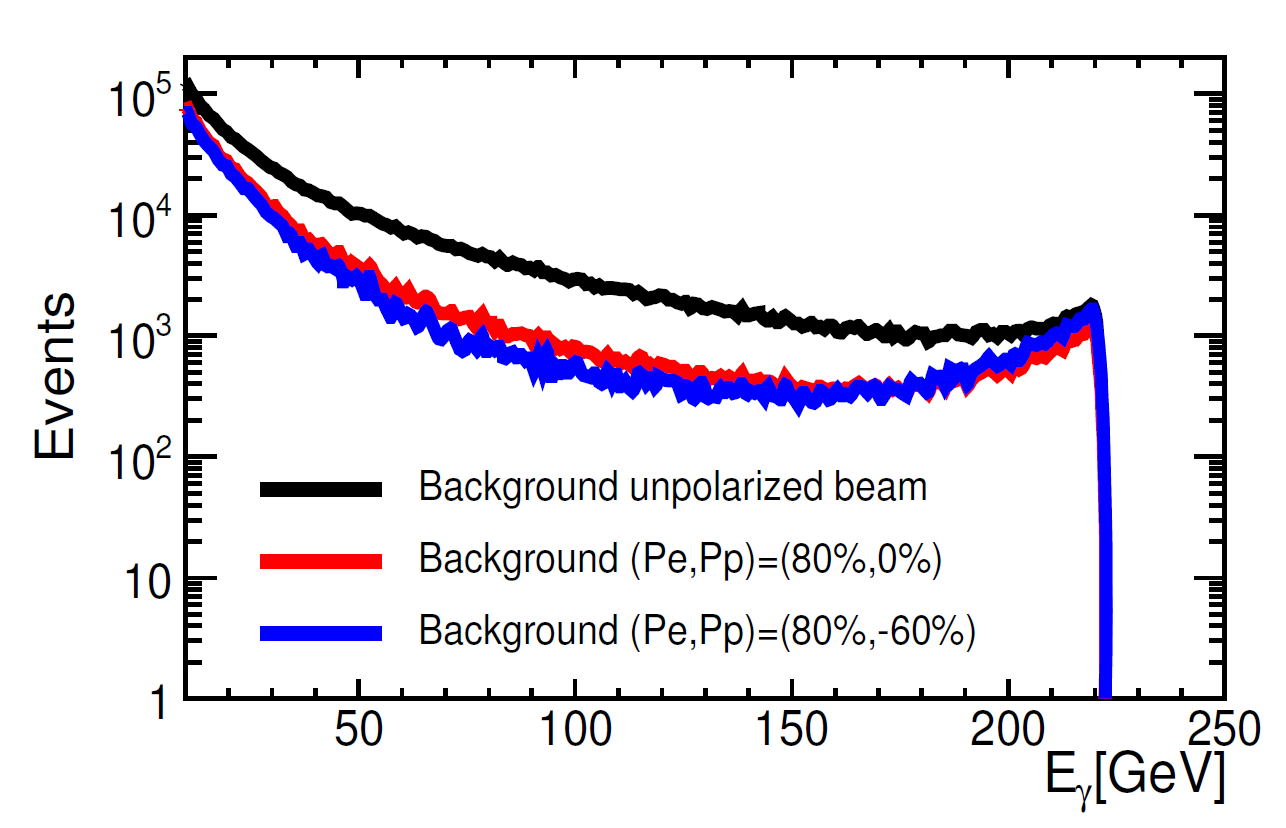 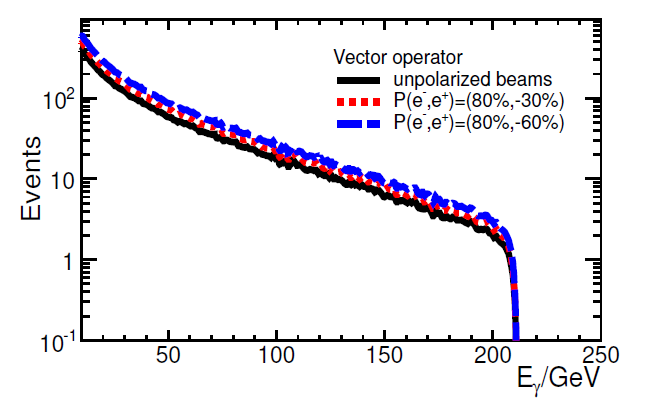 Number of signal events for different
polarizations/operators (Mc = 100 GeV)
Breakdown of different backgrounds for 
several e-/e+ polarizations:
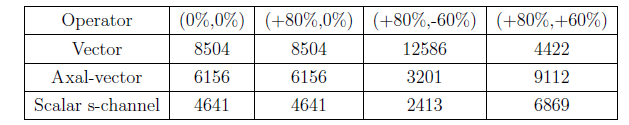 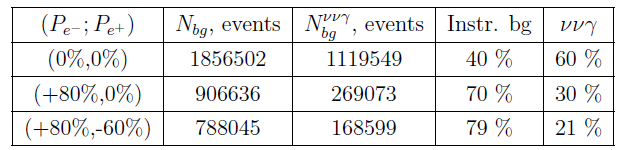 Systematic Uncertainties
Different sources are considered:

Luminosity: dL/ L = 0:11% (arXiv:1304.4082)
Polarization: dP/P = 0.25% per beam

Beam energy spectrum: full difference between the RDR and SB2009  beam parameters (3.5 % total or shape info)

Photon reconstruction efficiency: assume statistics of control sample e+e-  Zg  mmg (de/e = 0.43% from normalization to radiative Z-return)
Systematic uncertainties 
(all uncorrelated):
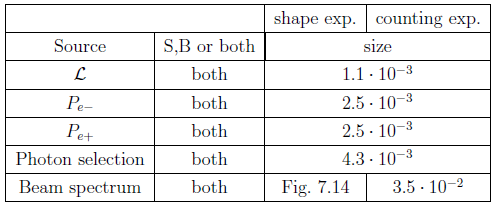 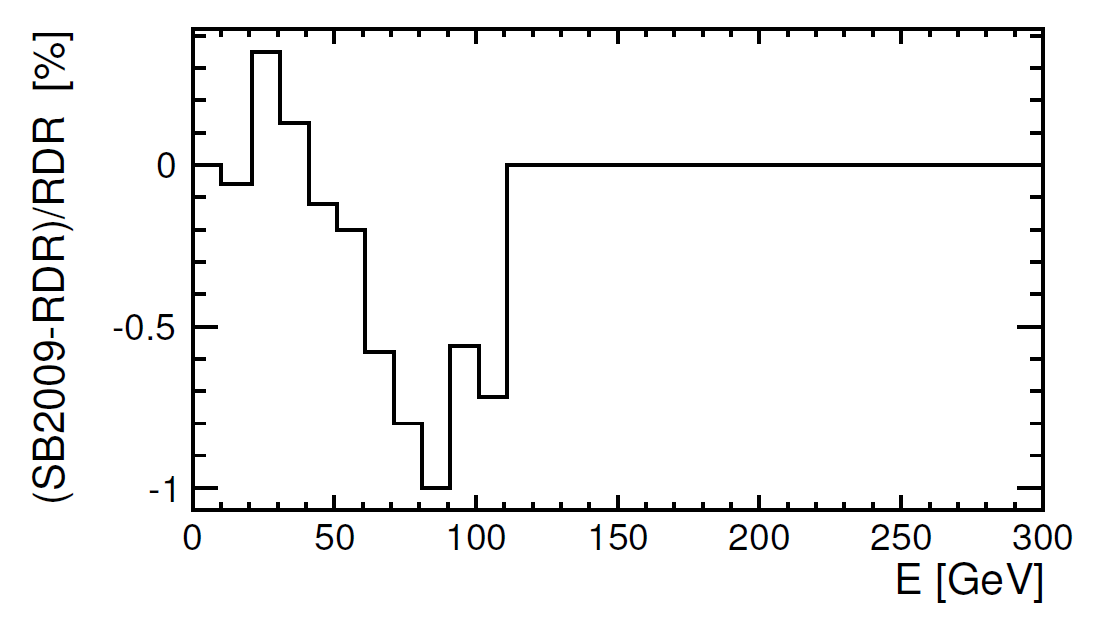 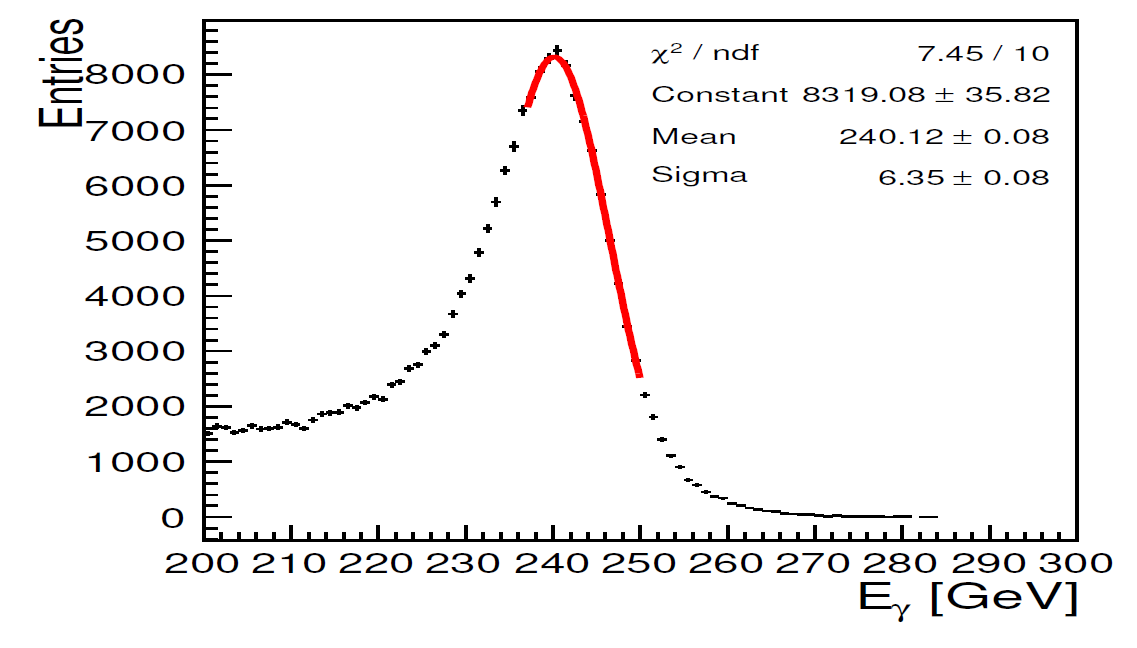 Exploiting Shape Information
Photon spectrum for different WIMP masses
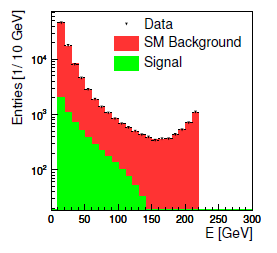 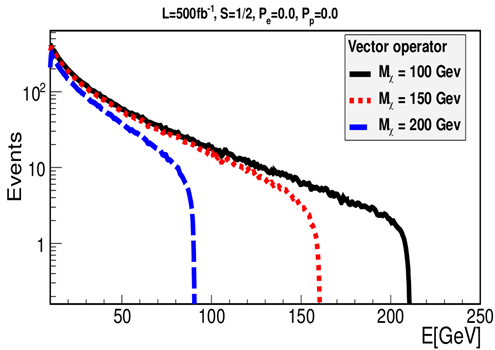 Significance in each Eg bin:
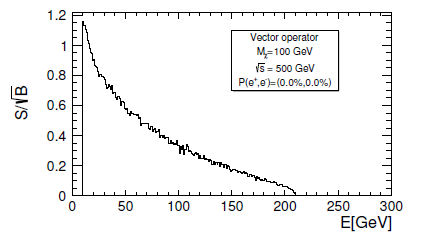 Counting experiment:

Total number of signal S and background B events
Significance S/sqrt (B)

Fractional event counting:

Si/sqrt(Bi) per bin
Weight events according to significance of their bin
Gains over counting experiment when significance
       depends on observable
Exploiting Shape Information
Consider systematic uncertainties in weight definition (P. Bock,JHEP 0701(2007)080,Eq.36

Equivalent approach: fitting of nuissance parameters

Limits are set using  Modified Frequentist Approach: CLs = CLS+B/CLB
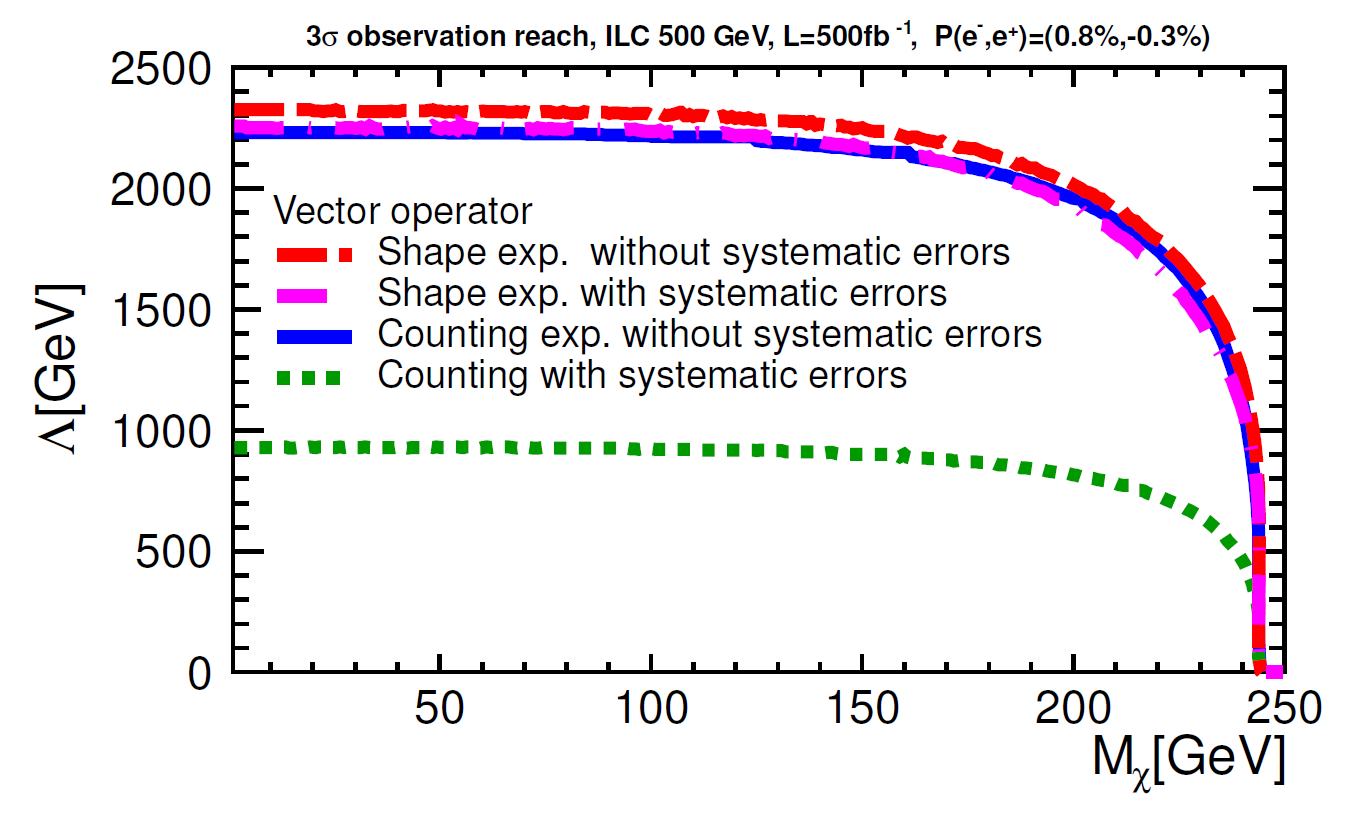 Use of discriminating variable (shape information) in CL calculation 
drastically reduces impact of systematic uncertainties!
Effect of Integrated Luminosity
Increased reach in L with luminosity:

3s Observation:
      500 fb-1  2 ab-1:  gain 10% (Sc =1/2, 
      vector operator)  less than sqrt(N) 
      due to systematics

90% CL Exclusion:
      significant  improvement up to L ~ 1 ab-1
      positron polarization helps to increase
         reach in L by 200-400 GeV
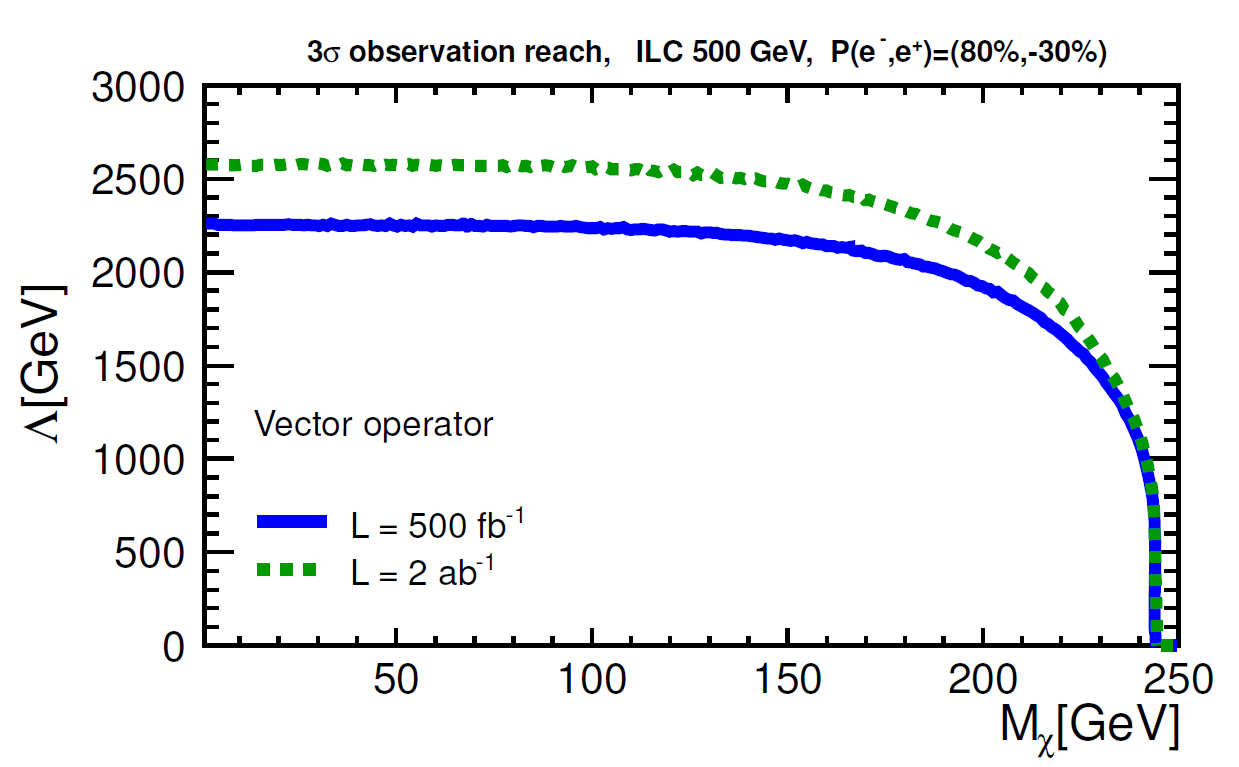 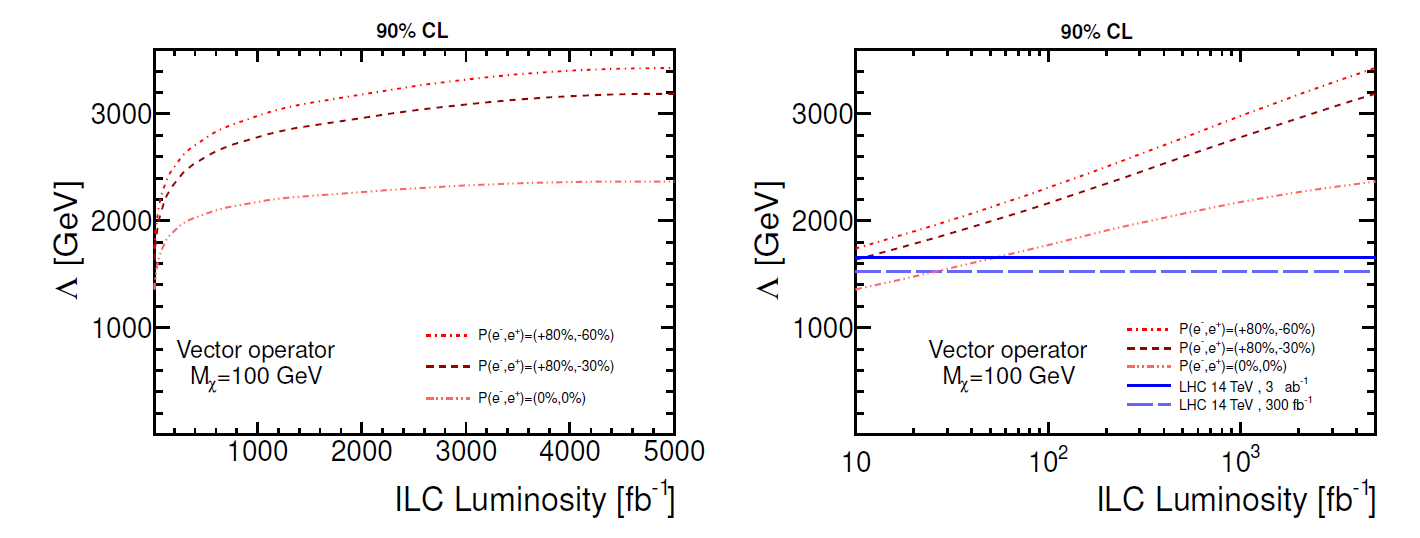 3s Observation – Cosmological Approach
3 different assumptions on
chirality of WIMP-SM interaction

 - Solid line: WIMP couplings are independent from electron/positron helicity 

 - Dotted line: helicity and parity conserving 
model: sLR = sRL

 - Dashed: WIMPs couple to right-handed
  electron and left-handed positron

P(e-; e+) = (+80%;-30%)

Two possible WIMP spins: 
      Sc =1 and Sc =1/2 (WIMP 
      branching ratio is smaller)
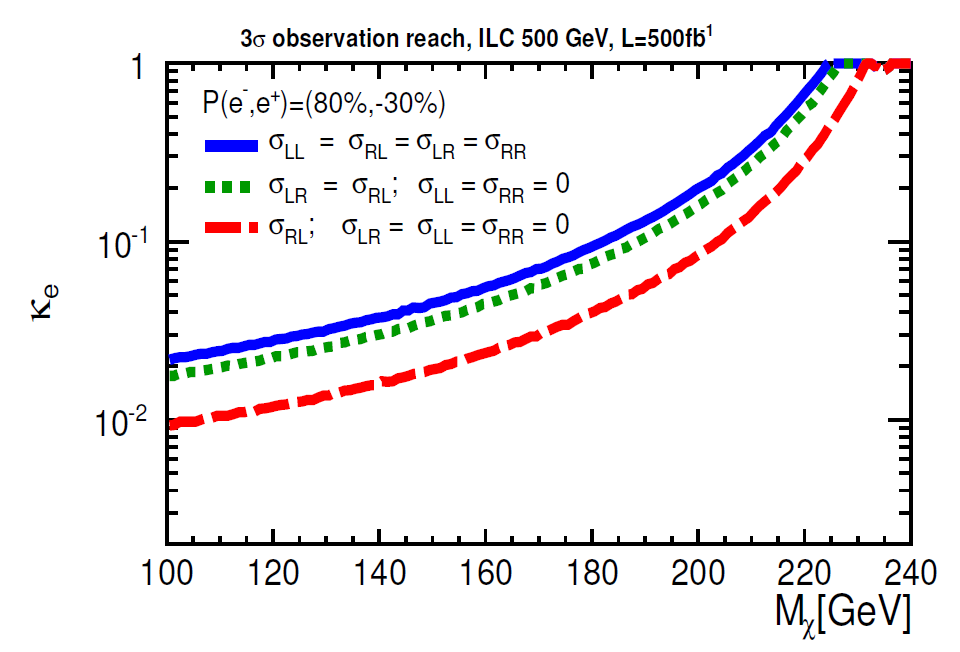 Sc =1/2
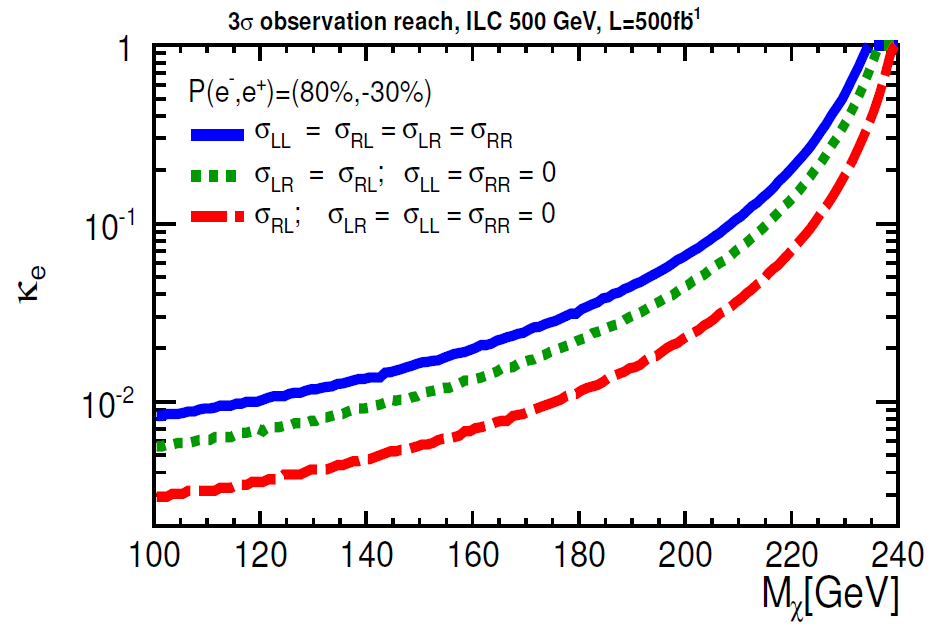 ILC can observe WIMP signal 
if annihilation fraction (ke) 
to e+e- is at least  ~ 0.3 - 1 %
Sc =1
3s Observation – Effective Operators Approach
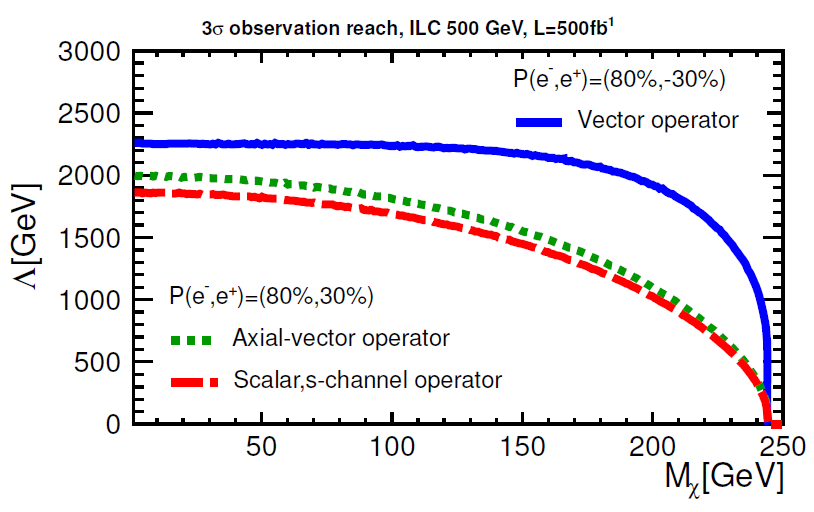 Using fixed luminosity and “the most optimal” polarization configuration:

3 different operators (all for Sc =1/2):

 - Vector,
 - Axial-vector, 
 - Scalar (s-channel)

«Pessimistic» scenario: 500 fb -1
       P(e-; e+) = (+80%;30%)

«Optimistic scenario: 2 ab-1
       P(e-; e+) = (+80%;60%)
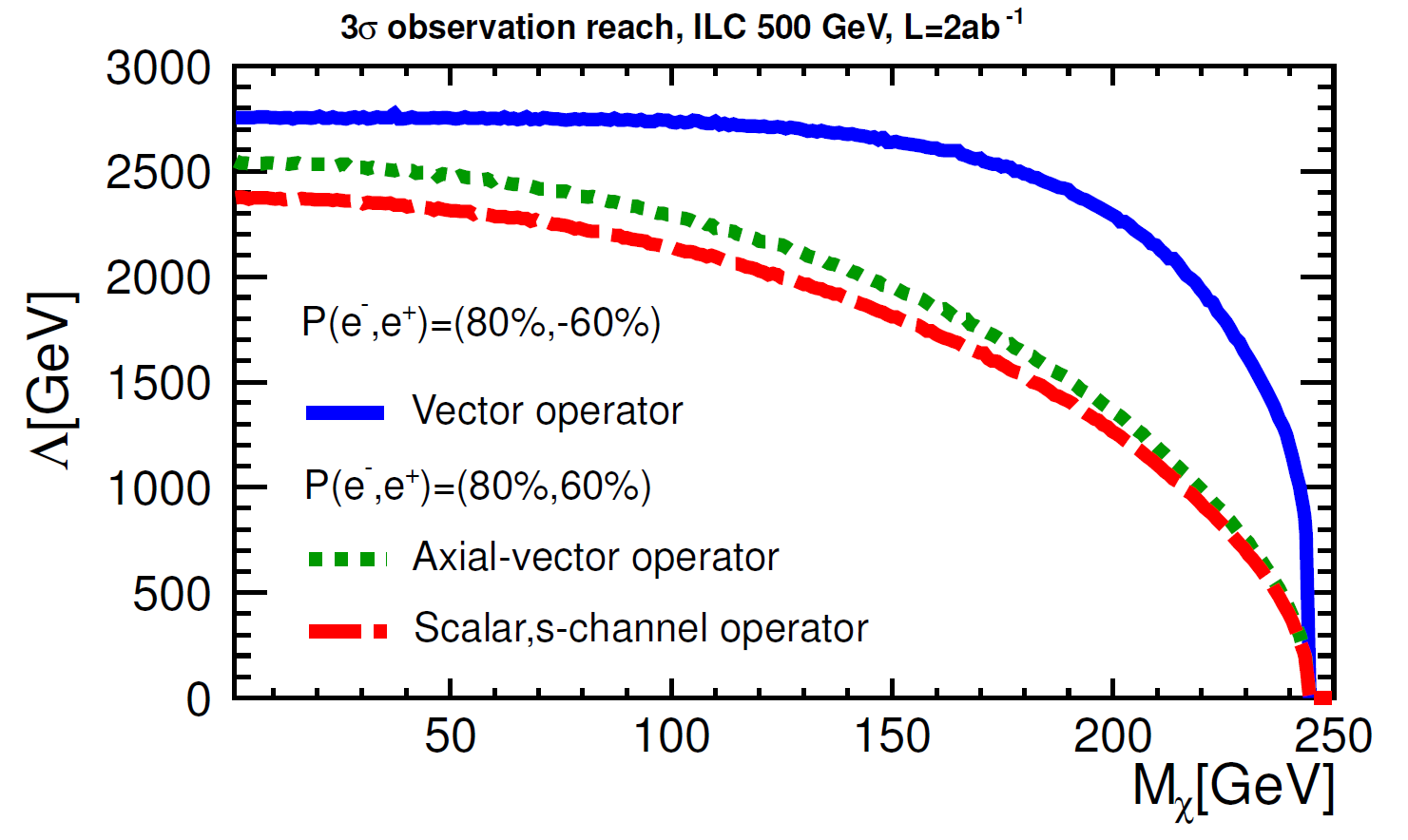 ILC can observe signal

up to  L ~ 2 – 2.5 TeV
Effect of Beam Polarization
P(e-) = +80% reduces SM nn-background 
      by  1/10 (bkg. dominates by Bhabhas) 
        70% improvement in sensitivity

Choose sgn (P(e+)) according to type of interaction, e.g.:

      - Sgn (P(e+)) = - for sRL in k approach
     (Sc = 1, p-wave)

      - Sgn (P(e+)) = + for axial-vector operator
      - Sgn (P(e+)) = - for vector operator
        (Sc = 1/2)
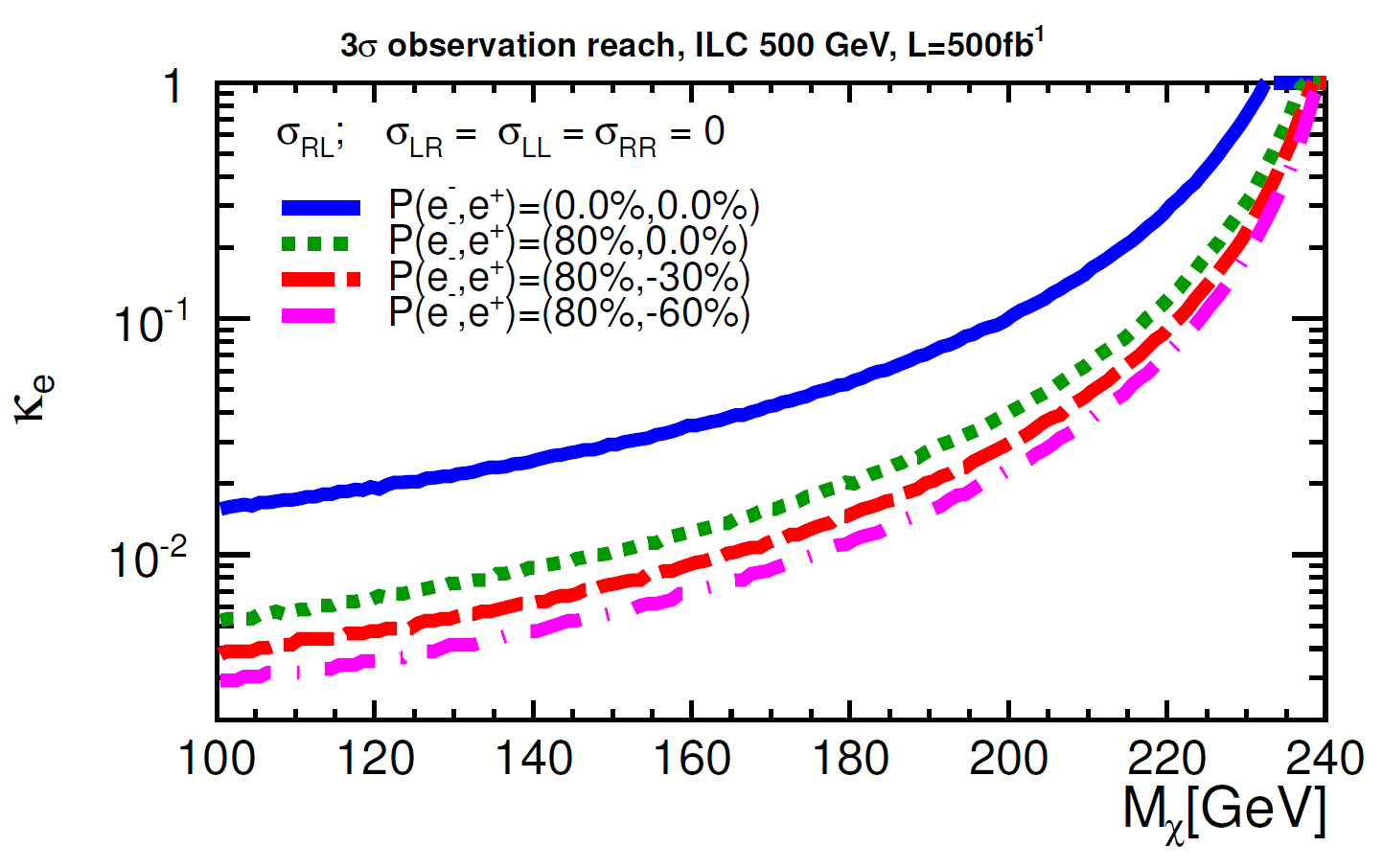 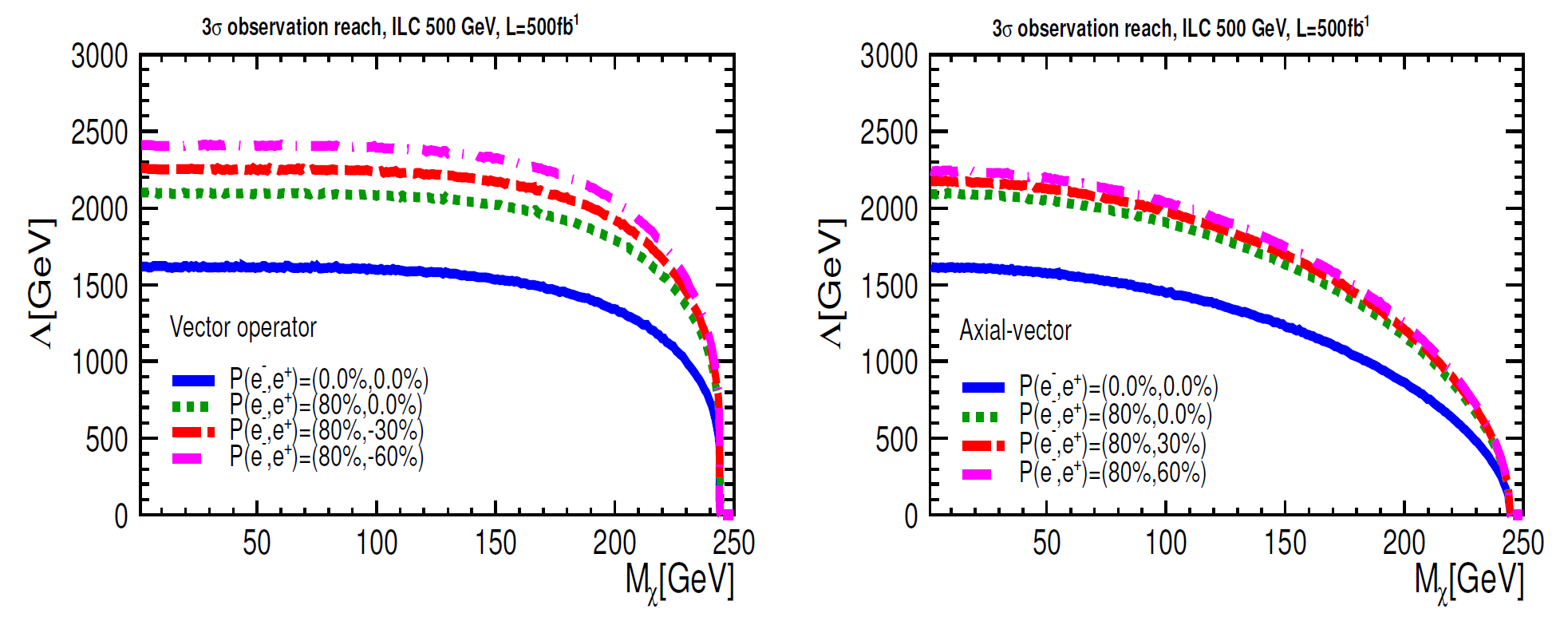 Flipping sgn(P(e+)) 
     allows to     
     determine 
     type of 
     operator!
Comparison of ILC / LHC Projections
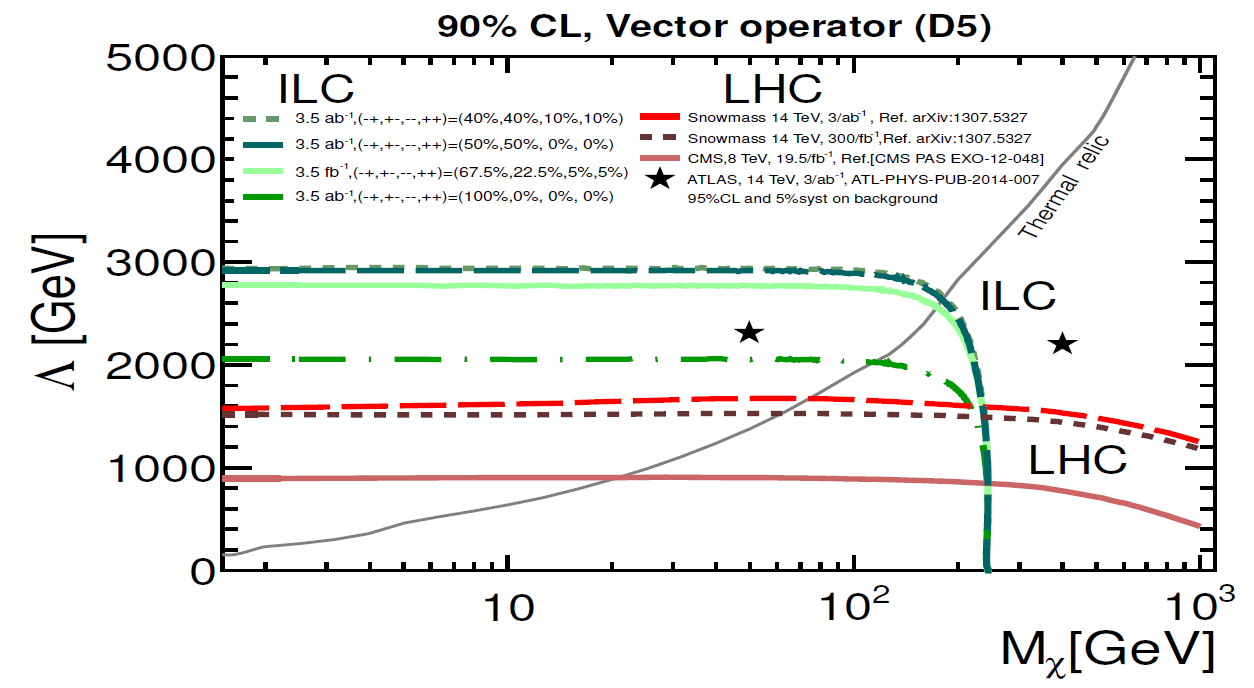 LHC/ILC Complementary:
     LHC (ILC) limits assume pure 
     coupling to hadrons (leptons), 
     respectively

ILC can place limit on L up to ~3 TeV
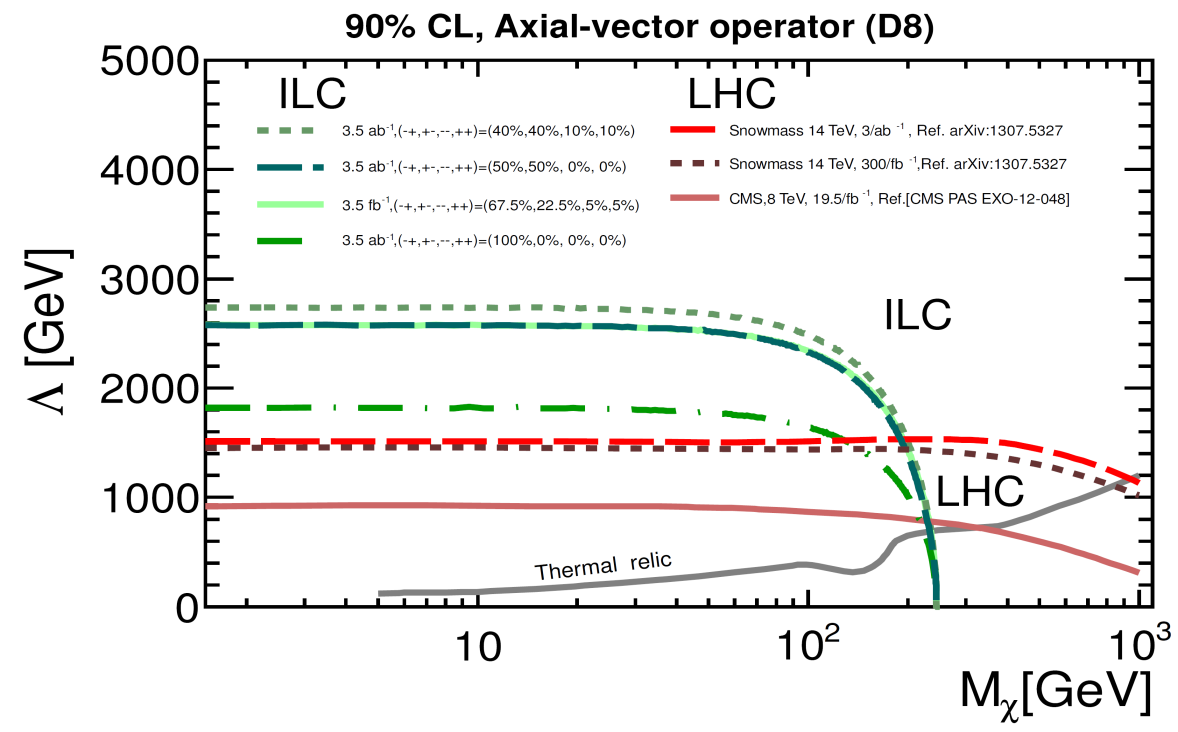 Vector operator (« spin
      independent »), Sc =1/2 

Axial-vector operator (« spin dependent »), Sc =1/2
ILC results are presented for L=3.5 ab-1,assuming luminosity sharing between different polarization configurations
Extrapolation of the ILC Exclusion Limits
Using 90% CL exclusion reach for E = 500 GeV, L = 3.5 ab-1, Mc = 10 GeV  for vector operator and assuming split of luminosity running (LR=40%,RL=40%,LL=10%,RR=10%)
       extrapolate exclusion limit (L90) as the function of integrated luminosity and
           ILC center-of-mass energy
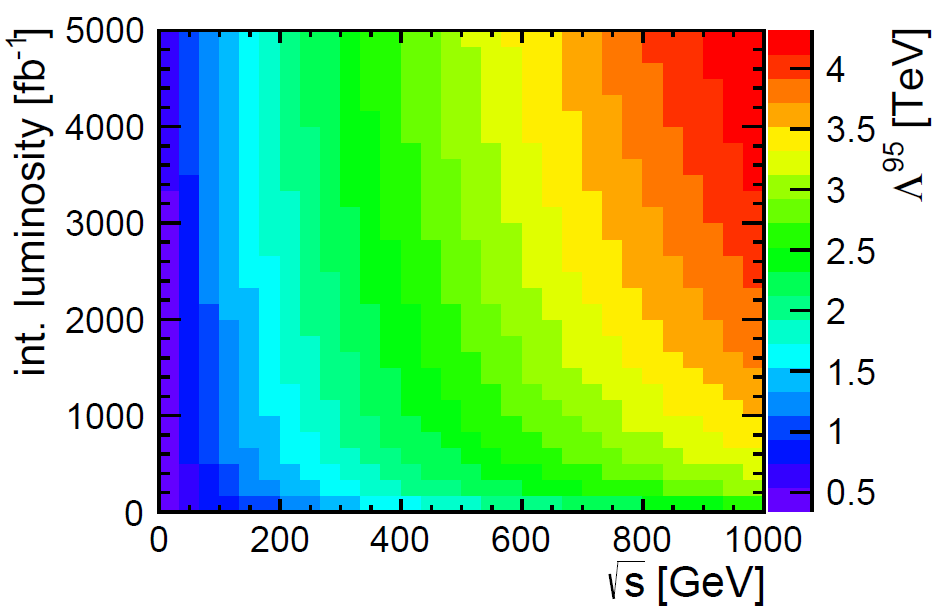 90
Working point
in the current analysis
Moritz Habermehl (DESY)
Summary and Outlook
ILC provides orthogonal and independent information, by probing WIMP-lepton interaction, regardless whether LHC discovers or excludes dark matter candidates:
   cosmological approach: annihilation fractions of 0.3-1% sufficient to observe WIMPs
    operator approach: reach up to 2 - 3 TeV for sqrt(s) = 500 GeV

The power of having both beams polarized demonstrated 
    Positron polarisation essential to determine type of operator
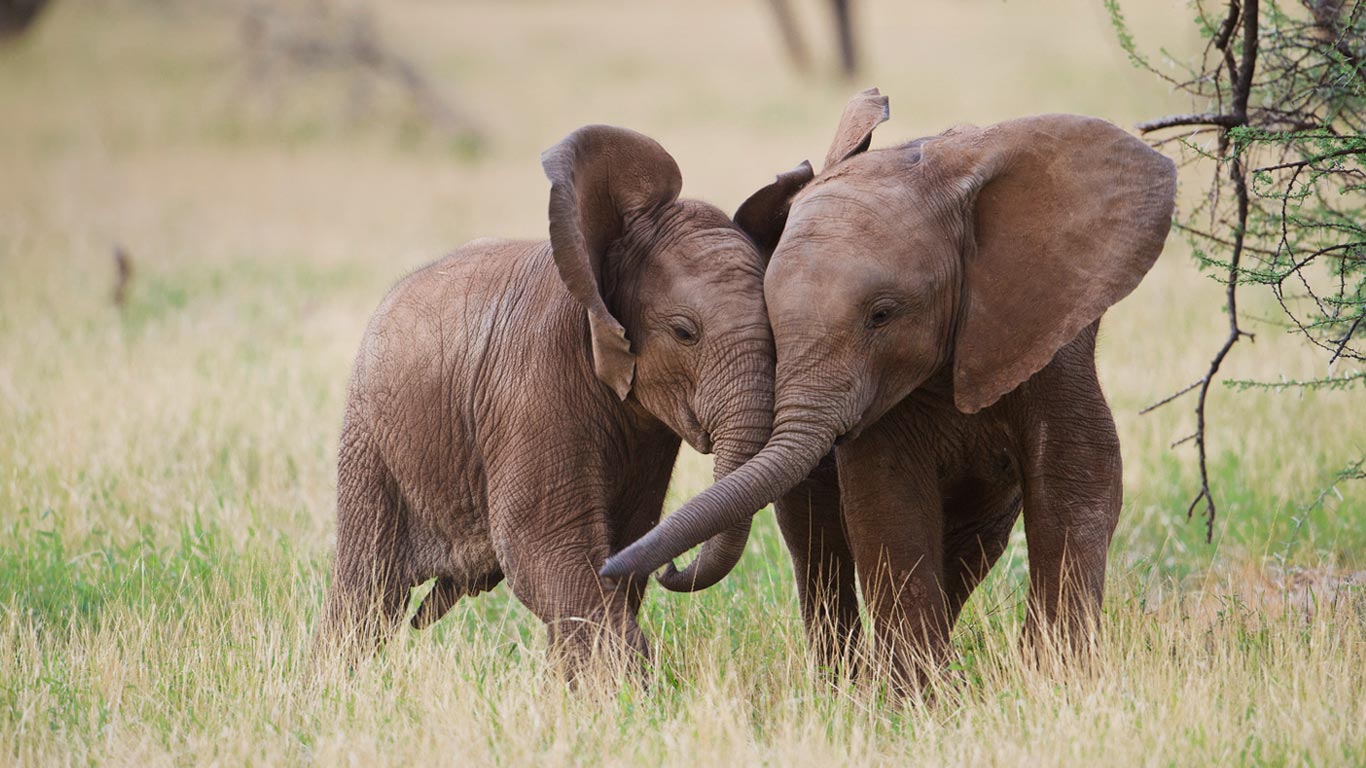 ILC
LHC